P02 Īsā cikla profesionālās augstākās izglītības programmu īstenošana
Procesa vadītājs – Koledžas vadītājs 

Procesa mērķis – Īstenot īsā cikla profesionālās augstākās izglītības programmas
Ieguldījums
Apakš process
Rezultāts
Izstrādātas, ja nepieciešams, aktualizētas studiju programmas
Studiju programmu pašnovērtējuma ziņojumi
Pētījumu un metodiskās padomes sēžu protokoli
Koledžas padomes sēžu protokoli
Studiju programmu licences
Akreditācijas lapas
P02.1 Studiju programmu izstrāde un aktualizēšana
1-6/23/15 ar groz.; 1-6/23/18; 
1-6/23/19; 1-6/18/22; 1-4/88/23; 
1-4/111/23
Ārējie normatīvie akti
Profesiju klasifikators
Profesiju standarti
P02.2 Studiju procesa plānošana
1-6/13/14; 1-6/14/14; 1-6/06/19 ar groz; 
 1-6/22/19; 1-4/133/23
Akadēmiskā personāla tarifikācijas saraksts 
2.Teorijas-prakses grafiks studiju gadam Moodle un uz informācijas stenda
3.Nodarbību saraksts nedēļai mājas lapā un uz informācijas stenda
4.Sekmju lapas, protokoli, e-žurnāls
Rīkojums par imatrikulāciju
Rīkojums par pārcelšanu nākamajā 
kursā
P02.3 Studējošo uzņemšana
1-6/06/19 ar groz; 1-6/25/19;  
1-4/07/23 ar groz ; 1-4/80/23;
 1-4/92/23; 1-4/101/23; 1-4/46/24 ar groz; 1-4/85/24; 1-6/16/24; 1-6/22/24
Uzņemšanas komisijas sēdes protokols
Lēmums par PR pakalpojumu
Līgums par studijām
Rīkojums par imatrikulāciju
Studējošo personas lietas
PPN klientu lietas
2. Ārējie normatīvie akti
Novadītas nodarbības, organizēti pārbaudījumi
Aizpildīts žurnāls e-klasē, protokoli, sekmju lapas, sekmju izraksti
Aktualizēts nodarbību saraksts
Organizēta aptauja par studiju procesu
Pētījumu un metodiskās padomes sēžu protokoli
Pedagoģiskā personāla sanāksmju protokoli
Stipendiju piešķiršanas komisijas protokoli; Piešķirtas stipendijas
P02.4 Studiju procesa norise
1-22/01h/10 ar groz.; 1-6/13/14;
 1-6/14/14; 1-6/09/17;  1-6/23/18; 
1-6/22/18; 1-6/22/19; 1-6/01/23 ar groz.;  1-4/80/23; 1-4/46/24 ar groz; 1-4/58/24; 1-4/88/24; 1-4/95/24
Studiju programmas
Teorijas-prakses grafiks
Nodarbību saraksts
Nodarbību novērošanas plāns
Rīkojums par kvalifikācijas darba tematu un kvalifikācijas darba vadītāju
Saņemts atbilstoši metodiskajiem norādījumiem izstrādāts kvalifikācijas
   darbs
3.Rīkojums par kvalifikācijas darbu aizstāvēšanas komisiju
4.Noorganizēta kvalifikācijas darbu aizstāvēšana
5.Rīkojums par kvalifikācijas piešķiršanu
6.Sagatavots un izsniegts diploms un diploma pielikums 
7.Nodrošināta diplomu veidlapu uzskaite un glabāšana
P02.5 Kvalifikācijas darbu izstrāde un aizstāvēšana, diplomu izsniegšana
1-4/85/21; 1-6/19/23; 1-4/46/24 ar groz 1-4/86/24
Ārējie normatīvie akti
2.Iekšējie noteikumi, rīkojumi
14.10.2024.
P02.1 Studiju programmu izstrāde un aktualizēšana (1)
Koledžas vadītājs/
PMP/
Koledžas padome
Pamatojoties uz darba tirgus izpēti
Ierosina jaunas studiju programmas izstrādi
Saskaņo ar LM
Dod uzdevumu Koledžas vadītājam nodrošināt  studiju programmas licencēšanu, īstenošanu, akreditāciju
Koledžas padome
Pieņem  lēmumu par jaunas studiju programmas izstrādi
Apstiprina studiju programmu plāna projektu
Uz (2)
Studiju programmu iekļauj uzņemšanas noteikumos, organizē uzņemšanu
Koledžas vadītājs
Saņem studiju programmas licenci
Saņem studiju programmas akreditācijas lapu
Iesniedz  Koledžas padomei
Paraksta
Apstiprina
Paraksta
Koledžas vadītāja vietnieks studiju jautājumos
Izstrādā studiju programmas plāna projektu
Iesniedz izvērtēt 
Koledžas padomei
Iesniedz  AIC
Iesniedz AIC
Sagatavo iesniegumu AIC studiju programmas licencēšanai
Iesniedz saskaņot PMP
Sagatavo iesniegumu AIC studiju programmas akreditācijai
Ja nepieciešams, atgriež precizēt
PMP
Studiju programmu vadītāji
Izvērtē studiju programmas plāna projektu
Saskaņo
Izskata studiju programmas projektu
Saskaņo PMP
Studiju programmu vadītāji/mācībspēki
Izstrādā studiju programmas plānā iekļauto studiju kursu saturu
Īsteno studiju programmu
Direktors
Paraksta
Paraksta
14.10.2024.
P02.1 Studiju programmu izstrāde un aktualizēšana (2)
Studiju programmu vadītāji
Līdz 1.oktobrim  par iepriekšējo akadēmisko gadu
No (1)
Sagatavo ikgadējo studiju programmas pašnovērtējuma ziņojumu
Iesniedz apstiprināt PMP
PMP
Apstiprina
Izvērtē, pieņem
lēmumu par studiju programmas aktualizēšanu
Var ierosināt akreditētas studiju programmas  aktualizēšanu, neveicot studiju programmu pārakreditāciju
Mācībspēki/
Studiju programmu vadītāji/ Koledžas vadītājs/ Koledžas studējošo pašpārvalde/ Koledžas padome
Priekšlikumus iesniedz  PMP
Koledžas vadītājs
Dod uzdevumu studiju programmas vadītājam veikt nepieciešamās izmaiņas
14.10.2024.
P02.2 Studiju procesa plānošana
Eksperts profesionālās izglītības jomā
Izstrādā teorijas –prakšu grafiku studiju gadam
Izstrādā/aktualizē studiju programmu plānus studiju gadam sadarbībā ar studiju programmu vadītājiem
Koledžas vadītāja vietnieks studiju jautājumos
Uzrauga studiju procesa norisi
Apstiprina
Saskaņo
Apstiprina
Koledžas vadītājs
Saskaņo
Saskaņo
Izglītības metodiķis
Izstrādā akadēmiskā personāla tarifikācijas sarakstu studiju gadam/ pārtarifikācijas sarakstu
Izstrādā nodarbību sarakstu, nepieciešamības gadījumā veic izmaiņas
Ievada VIIS pedagogu tarifikāciju
Ievieto nodarbību sarakstu e-klasē,  iekšējā un ārējā mājaslapā, izvieto uz info stenda
Sagatavo rīkojuma projektu  par akadēmiskā personāla tarifikācijas/pārtarifikācijas sarakstu
Iepazīstina akadēmisko personālu ar apstiprināto tarifikācijas sarakstu
Direktora vietnieks PR jomā
Saskaņo tarifikācijas sarakstu
Saskaņo rīkojumu
Pārbauda, saskaņo tarifikācijas sarakstu
Darba algu ekonomists
Saskaņo rīkojumu
PDPN vadītājs
Direktors
Paraksta rīkojumu
Akadēmiskais personāls
Vada nodarbības, aizpilda 
e - žurnālu
Rīkojumu reģistrē PDPN vec. lietvedības pārzinis
P02.4 Studiju procesa norise
14.10.2024.
P02.3 Studējošo uzņemšana (1)
Uzņemšanas
komisija
PPN ieteikums
izglītības dokumentu kopijas 
ārsta izziņa Nr.027/u
Izvērtē pretendenta dokumentus, pieņem lēmumu, sagatavo uzņemšanas komisijas protokolu, paraksta
Sagatavo uzņemšanas komisijas protokolu, paraksta
P03 PP noteikšana….
Turpmāk atkārtoti pārbauda pirms studiju gada sākumā
Pārbauda personas datus un statusu PDP, Invaliditātes IS
Biroja administrators
Apzina pretendentus, informē personu par ierašanās laiku
Sagatavo rīkojuma projektu  par imatrikulēšanu
Pieņem  studiju programmas «Surdotulks» 
 pretendentu dokumentus
Izveido studējošā lietu
Izveido mācību grupu
Saņem no pretendenta iesniegumu par PR pakalpojuma piešķiršanu
Nodod lēmuma un līguma vienu eksemplāru  pretendentam, otru – ievieto studējošā lietā
Ievada info PRIS un
 e-klasē
Pārbauda personas datus un statusu PDP
Sagatavo lēmuma projektu par PR pakalpojuma piešķiršanu (izņemot ST studējošo) 2eks.
Iesniedz lēmumu un līgumu parakstīt  pretendentam, reģistrē lēmumu un līgumu
Uz (2)
Uzaicina pretendentu uz  iestājpārbaudījumu
Sagatavo studiju līguma projektu 2eks.
Reģistrē rīkojumu
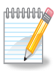 Direktora vietnieks 
PR jomā
Paraksta lēmumu
Koledžas vadītājs
Paraksta rīkojumu
Paraksta līgumu
Studiju programmas    vadītājs
Surdotulks
Organizē iestājpārbaudījumus
Koledžas vadītāja vietnieks studiju jomā
Apkopo, vērtē iestājpārbaudījumu rezultātus
Eksperts profesionālās izglītības jomā
5 d.d. laikā pēc ieskaitīšanas grupā
Ievada info VIIS par studējošajiem
14.10.2024.
P02.3 Studējošo uzņemšana (2)
Biroja administrators
iesniegums par studijām
iesniegums par  studiju priekšmetu atzīšanu
akadēmiskā izziņa no iepriekšējās izglītības iestādes
Pieņem personas dokumentus, kura vēlas uzsākt studijas vēlākā studiju posmā
No (1)
Dokumentus ievieto studējošā lietā
Sagatavo studiju līguma projektu 2 eks.
Sagatavo rīkojuma projektu  par imatrikulēšanu
Pārbauda pretendenta personas datus un statusu PDP un Invaliditātes IS
Izvērtē dokumentu atbilstību MK noteikumu prasībām, ja nepieciešams nosūta uz PPN
Reģistrē lēmumu reģistrā
Nodod līguma vienu eksemplāru  personai, otru – ievieto studējošā lietā
5 d.d. laikā
Sagatavo lēmuma projektu par PR pakalpojumu
Paraksta direktora vietnieks PR jomā
Ievada info PRIS un e-klasē
Reģistrē iesniegumu
Informē pretendentu par atzīšanas rezultātiem,  papildus kārtojamajiem studiju kursiem
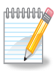 Iesniedz  līgumu parakstīt  pretendentam, reģistrē līgumu
Izveido personas lietu
Reģistrē rīkojumu
5 d.d. laikā pēc ieskaitīšanas grupā
Eksperts profesionālās izglītības jomā
Ievada info VIIS par studējošajiem
Iekļauj PMP sēdes darba kārtībā jautājumu par iesnieguma izskatīšanu
Koledžas vadītājs
Paraksta līgumu
Paraksta rīkojumu
PMP
Izvērtē iesniegtos dokumentus, pieņem lēmumu
Sagatavo atzinumu par iepriekšējā izglītībā, ārpus formālās izglītības vai profesionālajā pieredzē sasniegto studiju rezultātu atzīšanu
Apstiprina Koledžas vadītājs
Koledžas vadītāja vietnieks studiju jomā
Kontrolē individuālā studiju plāna izpildi
Sagatavo individuālo studiju plānu
14.10.2024.
P02.4 Studiju procesa norise (1)
Izglītības metodiķis
Sagatavo nodarbību sarakstu nedēļai, ievada e-klasē, veic nepieciešamās izmaiņas nodarbību sarakstā
Aptauju rezultātus prezentē un analizē PMP un akadēmiskā personāla sanāksmēs
Veic  studējošo aptauju par studiju procesu, apkopo rezultātus
P02.2 Studiju procesa plānošana
Mācībspēki
Vada nodarbības atbilstoši nodarbību sarakstam, vada individuālās/grupas konsultācijas
Informē vadītāja vietnieku par nepieciešamajām  izmaiņām nodarbību sarakstā
Saskaņo Koledžas vadītājs
Raksta protokolu par pārbaudījumu vērtējumu, iesniedz biroja administratoram 3 d.d laikā
Aizpilda žurnālu 
e-klasē
Sagatavo pārbaudes 
darbu saturu
Organizē pārbaudījumus
Biroja administrators
Ievada info par pārbaudījumu vērtējumu studējošā sekmju izrakstā
P02.5 Kvalifikācijas
Reģistrē 
rīkojumu
Vienošanās par pārbaudījumu termiņa pagarinājumu
Ja nepieciešams, sagatavo rīkojuma projektu par individuālo studiju plānu
Reģistrē rīkojumu
Sagatavo rīkojuma projektu par studiju pārtraukšanu/ eksmatrikulēšanu
Studiju gada noslēgumā sagatavo rīkojuma 
projektu par pārcelšanu
Sagatavo lēmuma projektu par PR pakalpojuma pārtraukšanu, izbeigšanu
Reģistrē lēmumu reģistrā
Reģistrē rīkojumu
Koledža vadītājs
Ievada e-klasē info par  kavējumu iemesliem
Paraksta rīkojumu
Paraksta rīkojumu
Saskaņo
lēmumu
Paraksta rīkojumu
Uzrauga studējošo sekmes, nodarbību apmeklējumu e-klasē, informē PRAK par problēmām
Sociālais darbinieks
Saskaņo juriskonsults
turpina pakalpojumu
neturpina
pakalpojumu
Analizē sekmju un apmeklējuma problēmas, pieņem lēmumus, raksta protokolu
PRAK
Direktora vietnieks PR jomā
Paraksta lēmumu
Uz (2)
Izskata jautājumus par studiju procesa organizēšanu u.c.
PMP
14.10.2024.
P02.4 Studiju procesa norise (2)
Stipendiju piešķiršanas
komisija
No (1)
Lemj par stipendiju piešķiršanu studējošajiem
Biroja administrators
Sagatavo rīkojuma projektu par stipendiju piešķiršanu
Saskaņo
rīkojumu
Koledža vadītājs
Rīkojumu reģistrē PDPN vec. lietvedības pārzinis
Direktors
Paraksta rīkojumu
FN
Izmaksā stipendiju
14.10.2024.
P02.5 Kvalifikācijas darbu izstrāde un aizstāvēšana, diplomu izsniegšana (1)
PMP
Apstiprina kvalifikācijas darbu tematus
Eksperts profesionālās izglītības jomā
Saņem studējošā iesniegumu par kvalifikācijas darba tematu, kas saskaņots ar kvalifikācijas darba vadītāju
P02.4 Studiju…
Sagatavo rīkojuma projektu par kvalifikācijas darba tematu un kvalifikācijas darba vadītāju apstiprināšanu
Sagatavo rīkojuma projektu par recenzentu apstiprināšanu
Sagatavo rīkojuma projektu par kvalifikācijas darba  priekšaizstāvēšanas novērtēšanas komisiju
Pārbauda  kvalifikācijas darbu plaģiātisma sistēmā
Sagatavo Aģentūras rīkojuma projektu par Valsts kvalifikācijas eksāmena komisijas apstiprināšanu
Saņem no studējošā kvalifikācijas darbu un atsauksmi no kvalifikācijas darba vadītāja
Saņem no studējošā  kvalifikācijas darba projektu noteiktajā termiņā
Organizē kvalifikācijas darbu priekšaizstāvēšanu
Reģistrē Lietvarī
Koledžas vadītājs
Paraksta  rīkojumu
Paraksta rīkojumu
Paraksta  rīkojumu
Kvalifikācijas
darba vadītājs
Pieņem kvalifikācijas darbu, vērtē, paraksta, raksta atsauksmi
Vada un uzrauga kvalifikācijas darba izstrādi
Reģistrē Lietvarī
Veic kvalifikācijas darba noformējuma un satura kontroli
Reģistrē Lietvarī
Recenzents
Raksta recenziju, iesniedz ekspertam profesionālās izglītības jomā
Paraksta rīkojumu
Direktors
Reģistrē Lietvarī
Uz (2)
14.10.2024.
P02.5 Kvalifikācijas darbu izstrāde un aizstāvēšana, diplomu izsniegšana (2)
Eksperts profesionālās izglītības jomā
No (1)
Saņem kvalifikācijas darbu un recenziju
Sagatavo rīkojuma projektu par kvalifikācijas darbu aizstāvēšanu
Sagatavo rīkojuma projektu par kvalifikācijas piešķiršanu
Organizē kvalifikācijas darbu aizstāvēšanu
Koledžas vadītājs
Izsniedz absolventiem diplomus un diplomu pielikumus, absolvents parakstās diplomu reģistrācijas žurnālā
Paraksta rīkojumu
Paraksta
Paraksta rīkojumu
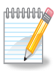 Reģistrē Lietvarī
Reģistrē Lietvarī
Vērtē kvalifikācijas darbu un prezentāciju atbilstoši noteiktajiem kritērijiem, paraksta protokolu
Kvalifikācijas eksāmena komisija
Reģistrē protokolu
Nodrošina diplomu, diplomu pielikumu veidlapu saņemšanu, uzskaiti, norakstīšanu
Diplomus reģistrē diplomu reģistrācijas žurnālā
Kontrolē Apgaitas lapu iesniegšanu
Biroja administrators
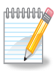 Sagatavo diplomu, diplomu pielikumu kopijas, ievieto studējošā lietā
Sagatavo diplomus, diplomu pielikumus
14.10.2024.